Снегири на ветках
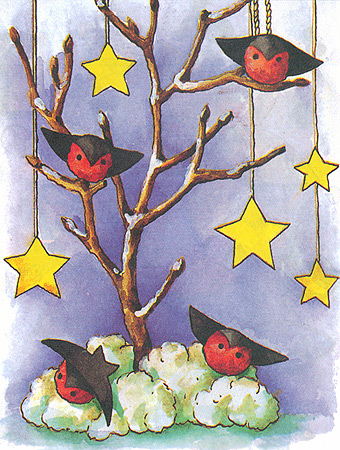 Нам понадобятся:
вата, клей ПВА, гуашь, веточки.
1) Скатайте из ваты шарик диаметром 4 см и обмажьте его клеем ПВА.
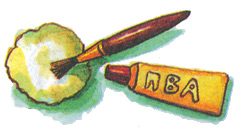 2) Верхнюю часть шарика покрасьте черной гуашью, смешанной с клеем ПВА. 3) Нижнюю часть покрасьте красной гуашью. 4) Нарисуйте глазки.
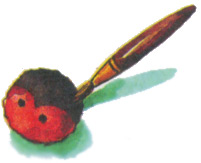 5) Вырежьте из черной цветной бумаги крылья и хвостик.
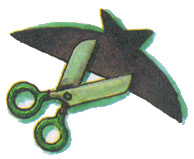 6) Приклейте крылья к снегирю.
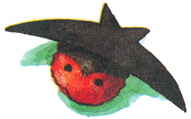 7) Рассадите снегирей на дереве. 8) Дерево сделайте из веточки, воткнутой в пластилиновую подставку. 9) Пластилин прикройте сугробами из ваты.
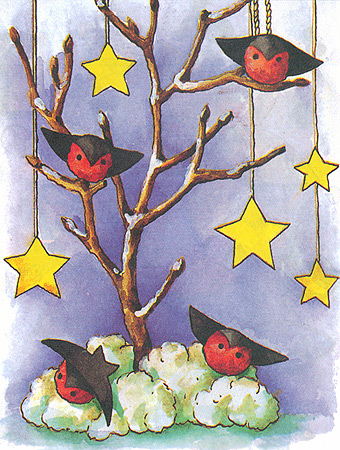